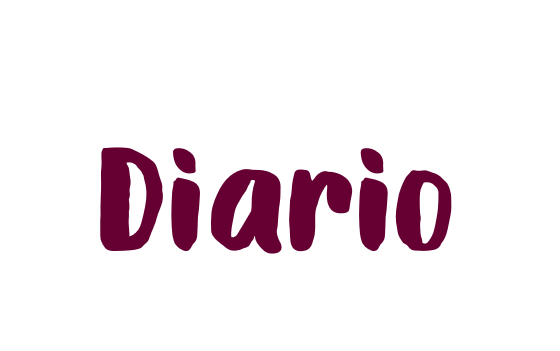 Jardín de Niños ¨María L. Pérez de Arreola
Maestra practicante: Dennise Arizpe Mesquitic
3° A
Martes 13 de abril del 2021
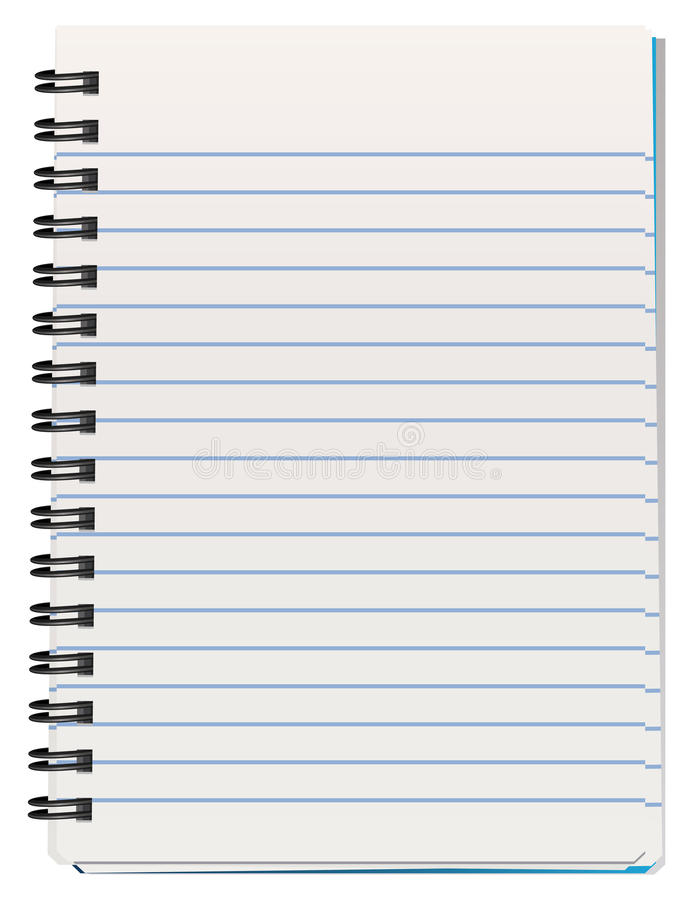 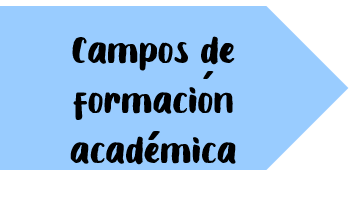 Lenguaje y comunicación:
Pensamiento matemático:
Exploración del mundo:
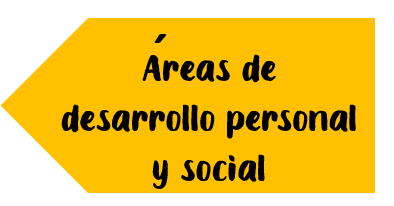 Artes:
Educación Socioemocional:
Educación física:
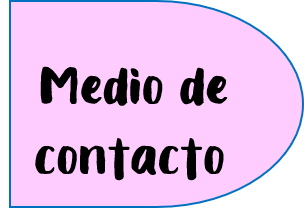 WhatsApp
    Facebook
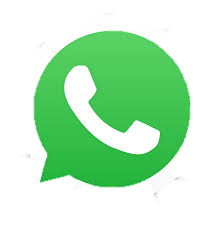 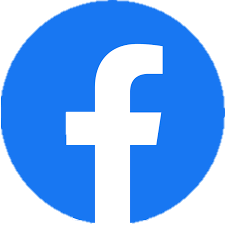 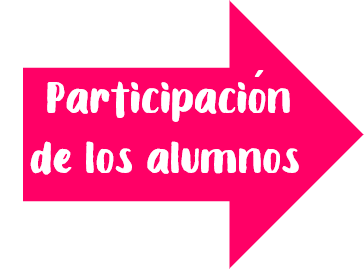 20 alumnos que asistieron a clase virtual.
22 alumnos entregaron evidencias
9 no se reportaron
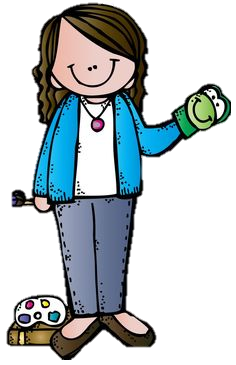 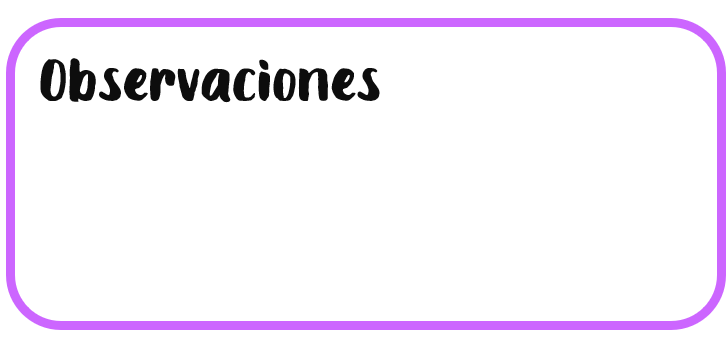 Se registraron 20 alumnos en el programa de aprende en casa y 22 de ellos mandaron su evidencia en la publicación de Facebook. No se reportaron 9 estudiantes.
Descripción de la clase y evidencias:
El día de hoy, lunes 19 de abril del 2021 se registraron en la publicación de Facebook del programa aprende en casa III y se mando la actividad del día.
En el programa se hablo de los sentimientos, para hacer énfasis de como se sienten los niños y en el caso de artes se hablo acerca de las artesanías.
Es por ello que se decidió solicitar una actividad para las dos áreas, la cual consistió en realizar un porta retratos de un payaso y dentro de el agregaron un dibujo de como se siente el día de hoy.
Las actividades se diseñaron según el tema de la semana, el cual es el circo y por eso se eligió realizar el porta retratos de un payaso.
Se mando la actividad por la organización con las madres de familia para facilitar las conexiones durante la semana.
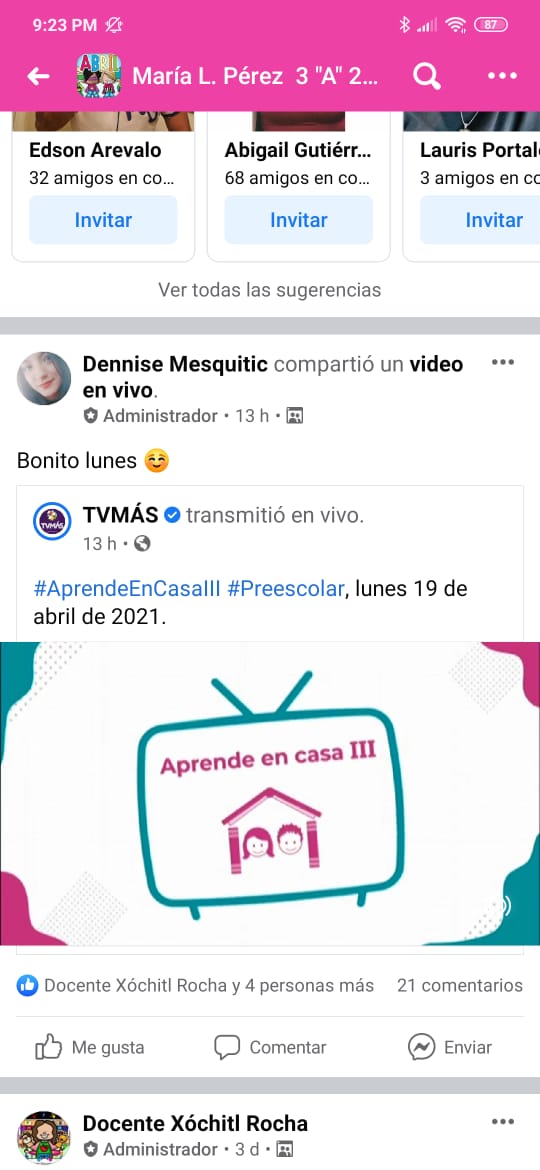 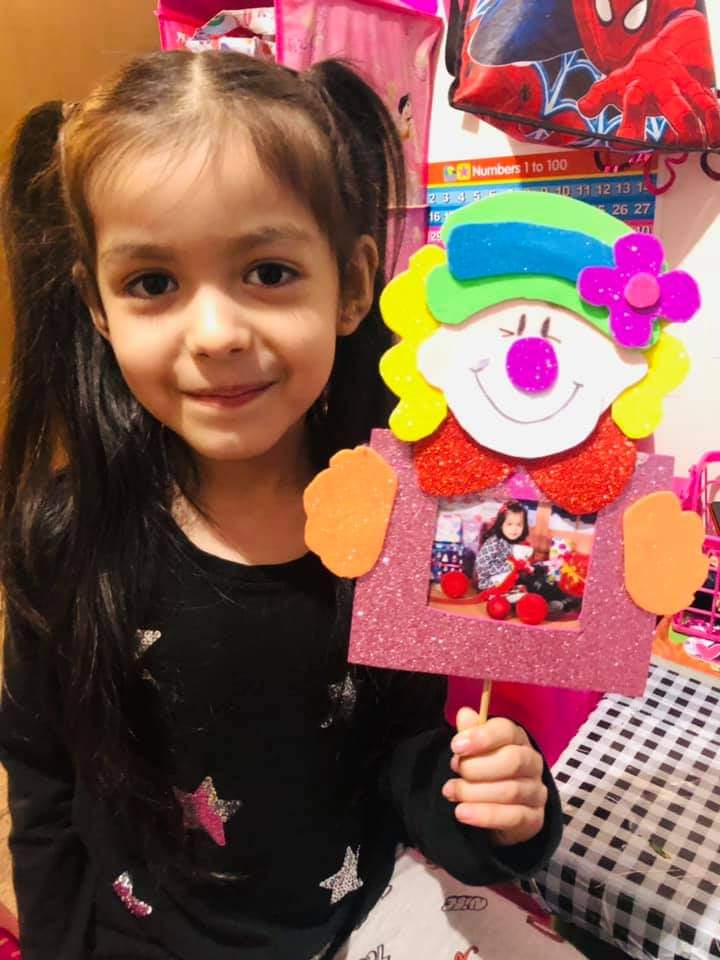 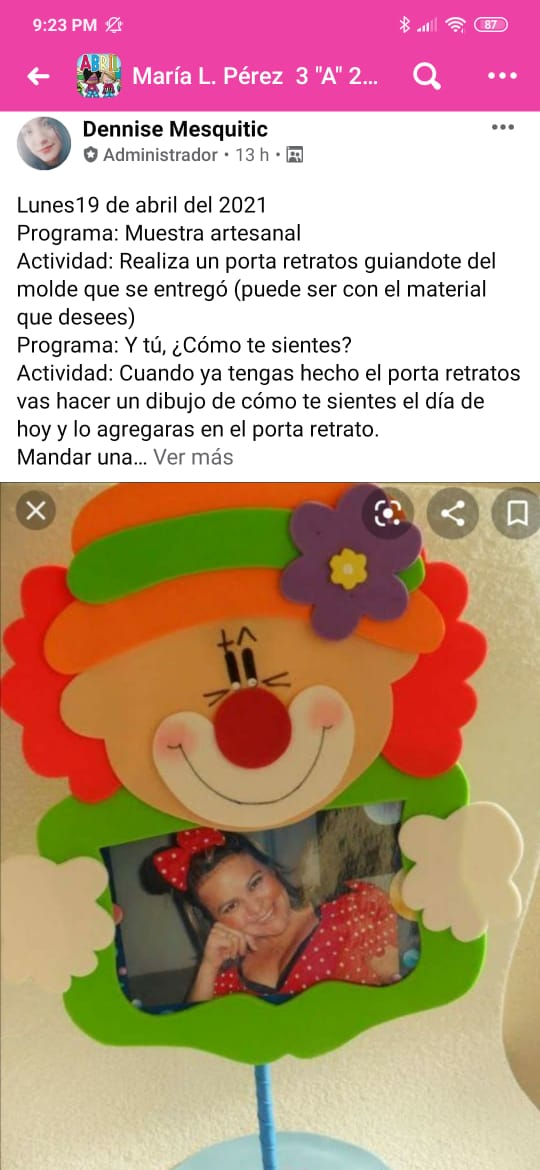 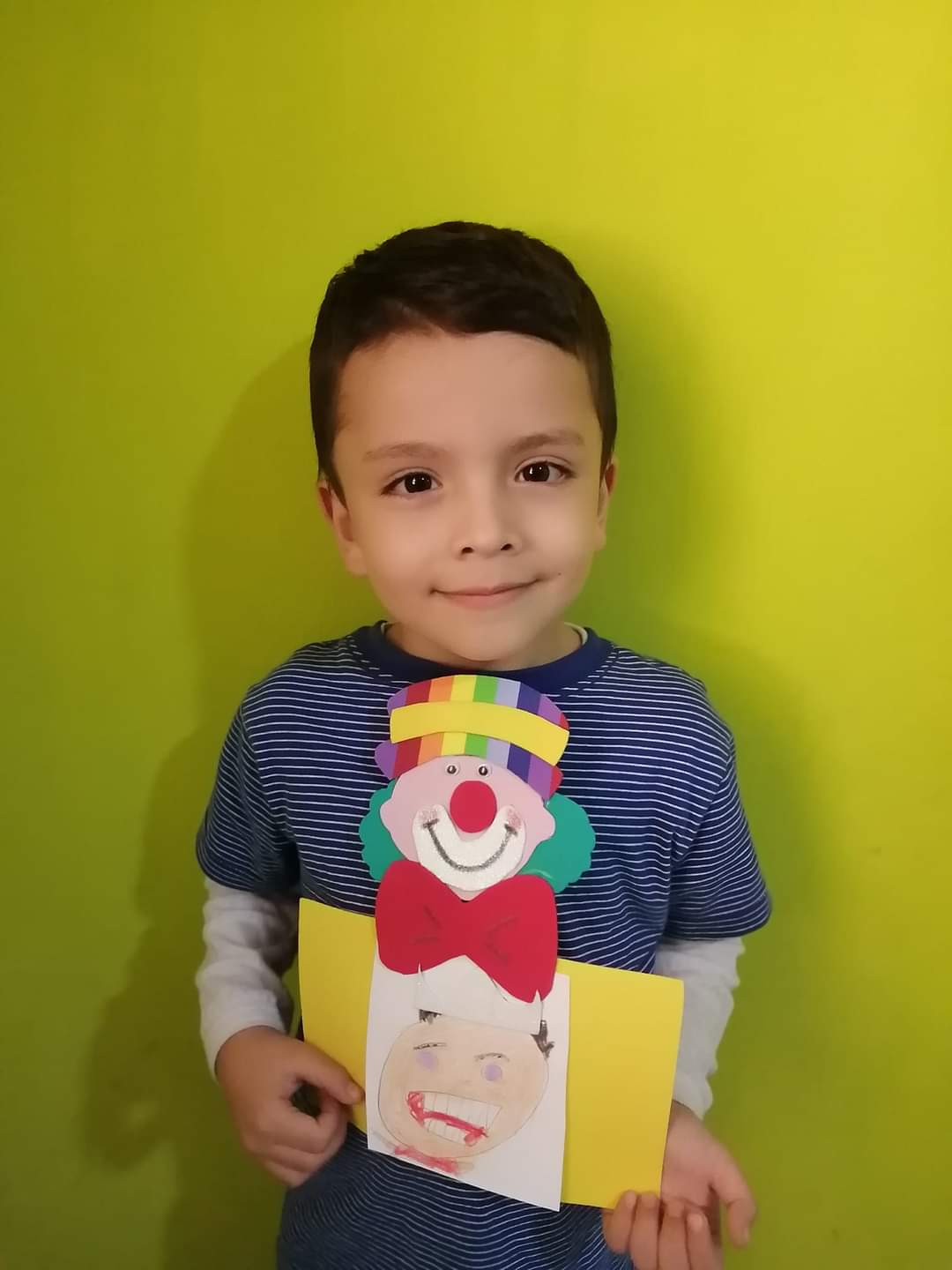 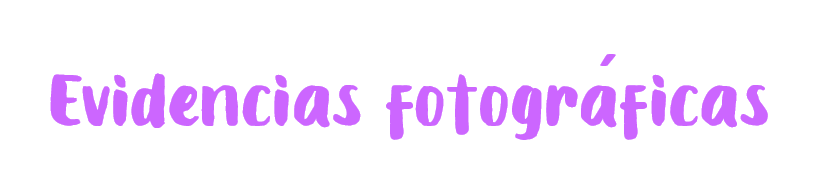